Bestimmtes IntegralBestimmung über den Graphen
Treten positive und negative Funktionswerte auf, so besteht das bestimmte Integral aus Summen/Differenzen von Flächeninhalten. (=orientierte Fläche).
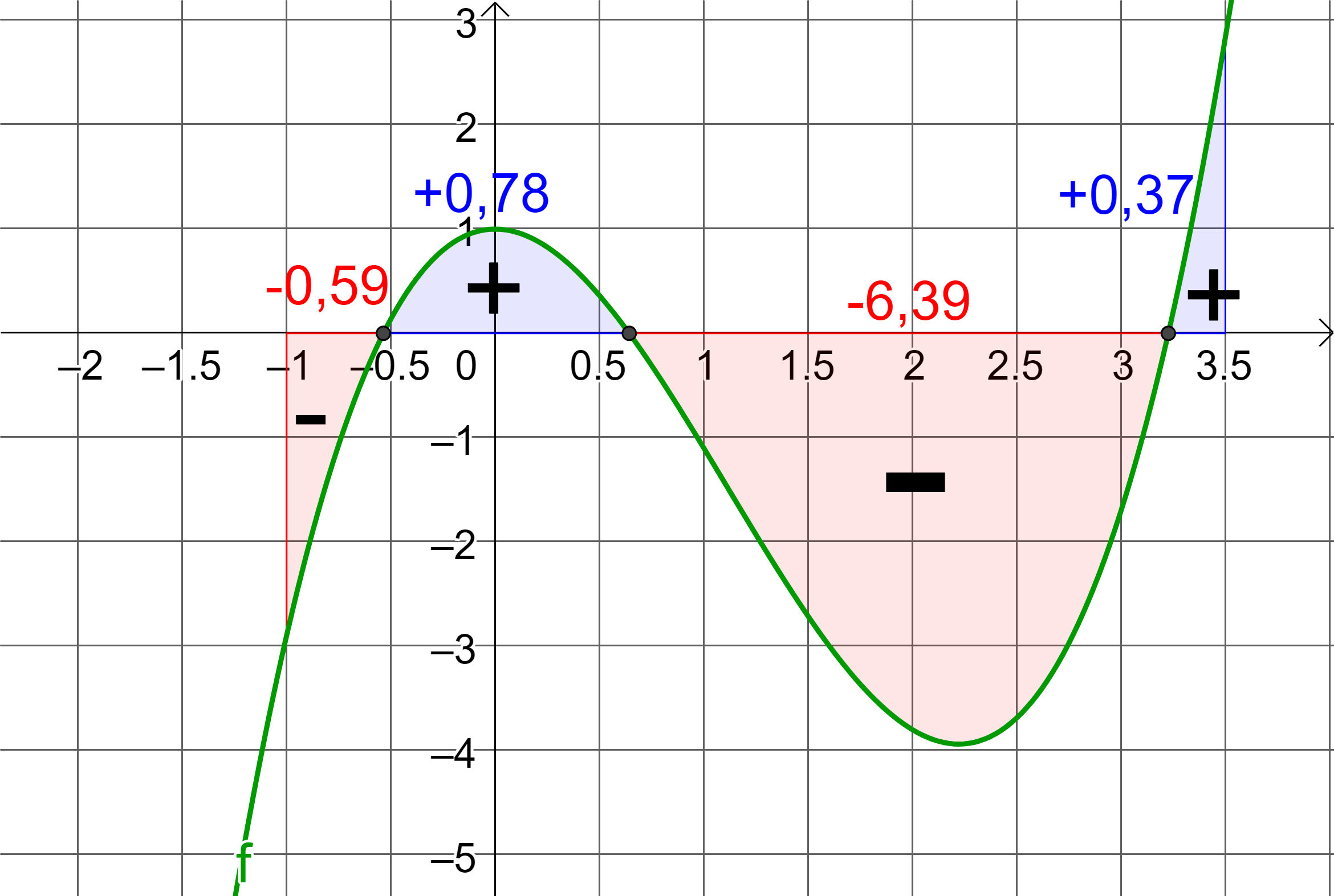 Orientierte Fläche:
Liegt der Funktionsgraph oberhalb der x-Achse, so ist das bestimmte Integral positiv.

Liegt der Funktionsgraph unterhalb der x-Achse, so ist das bestimmte Integral negativ.
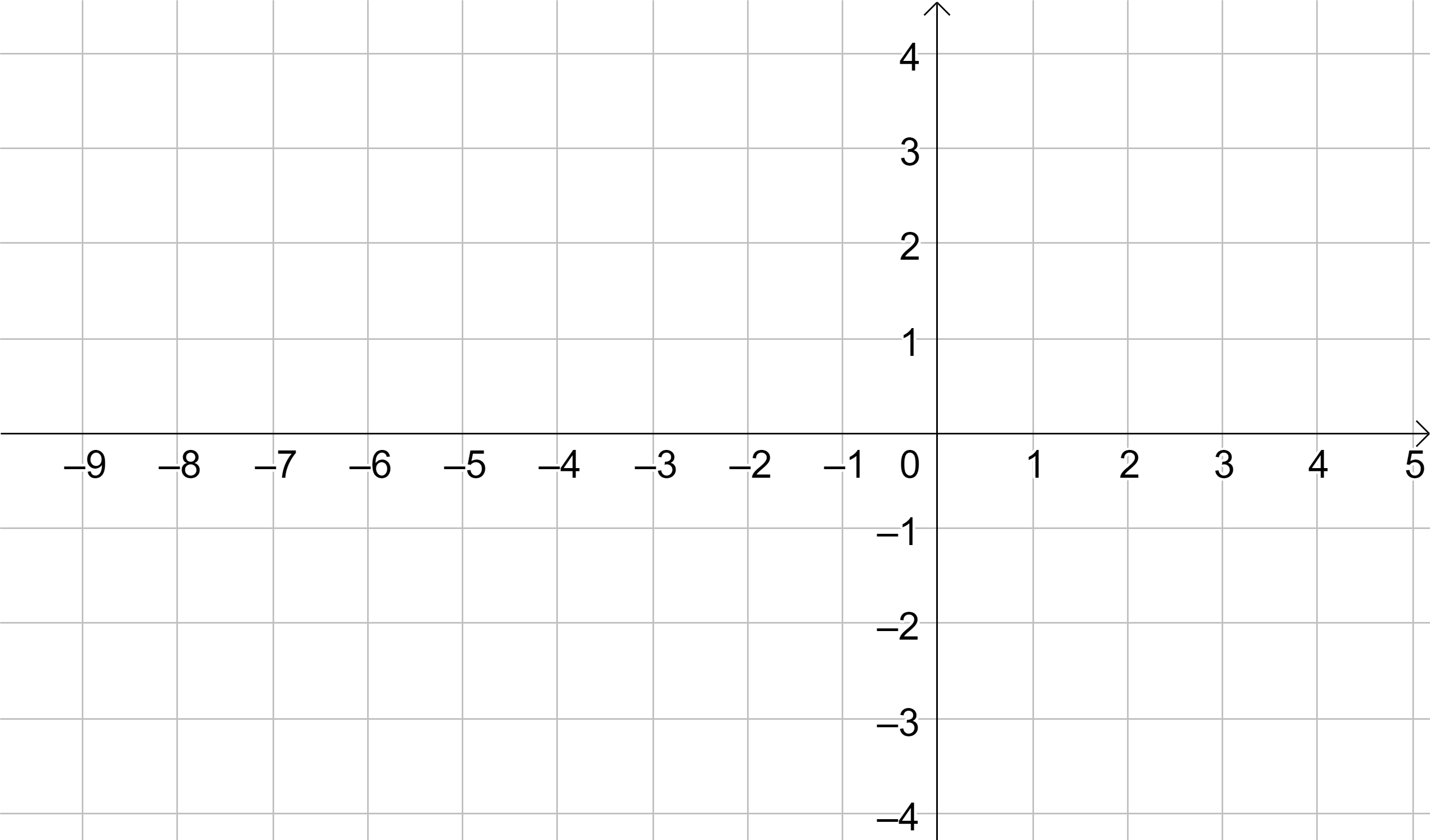 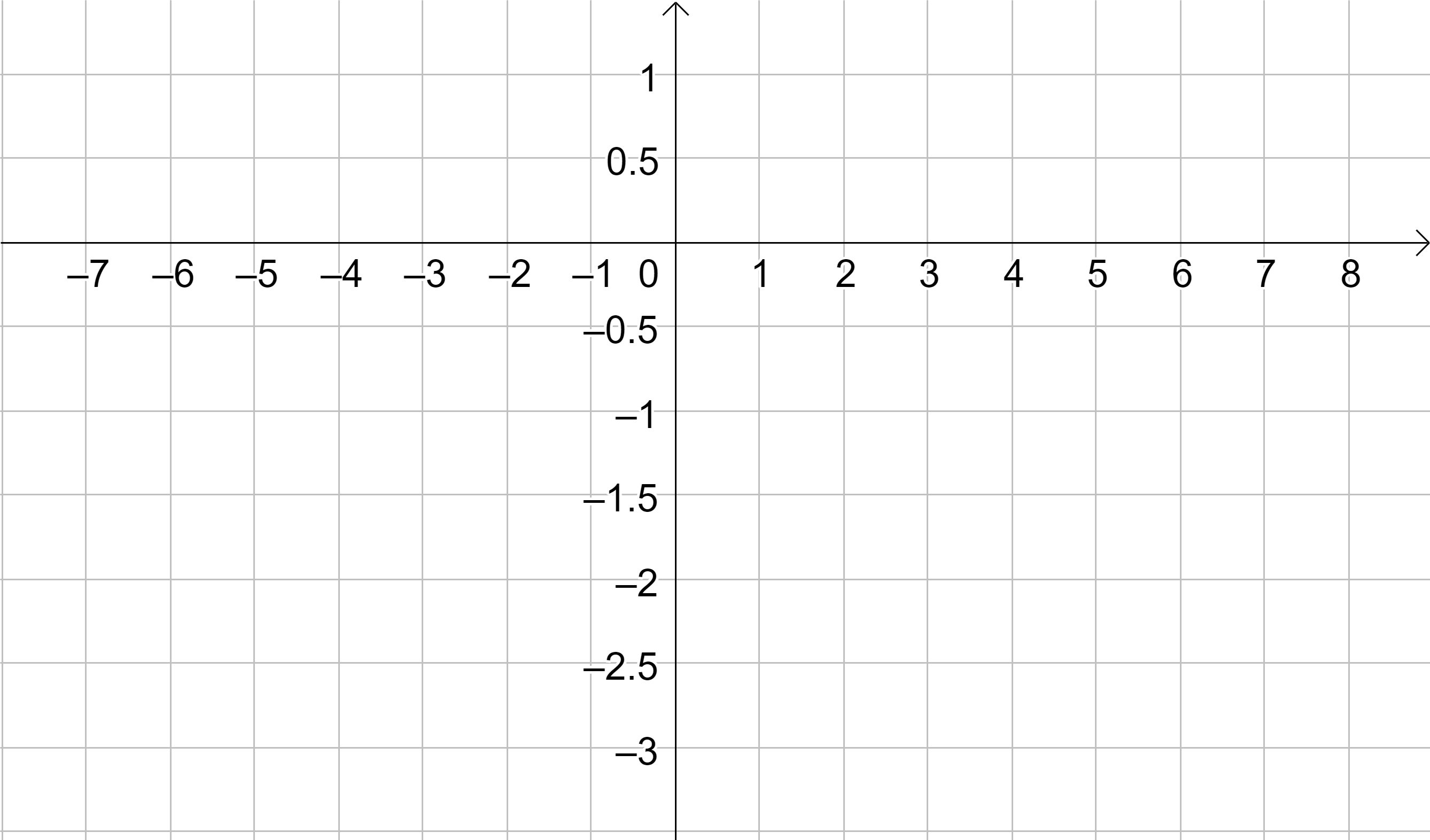 Bsp. 2) Gegeben ist der Graph einer Funktion f. Stelle das bestimmte Integral graphisch dar und berechne es.
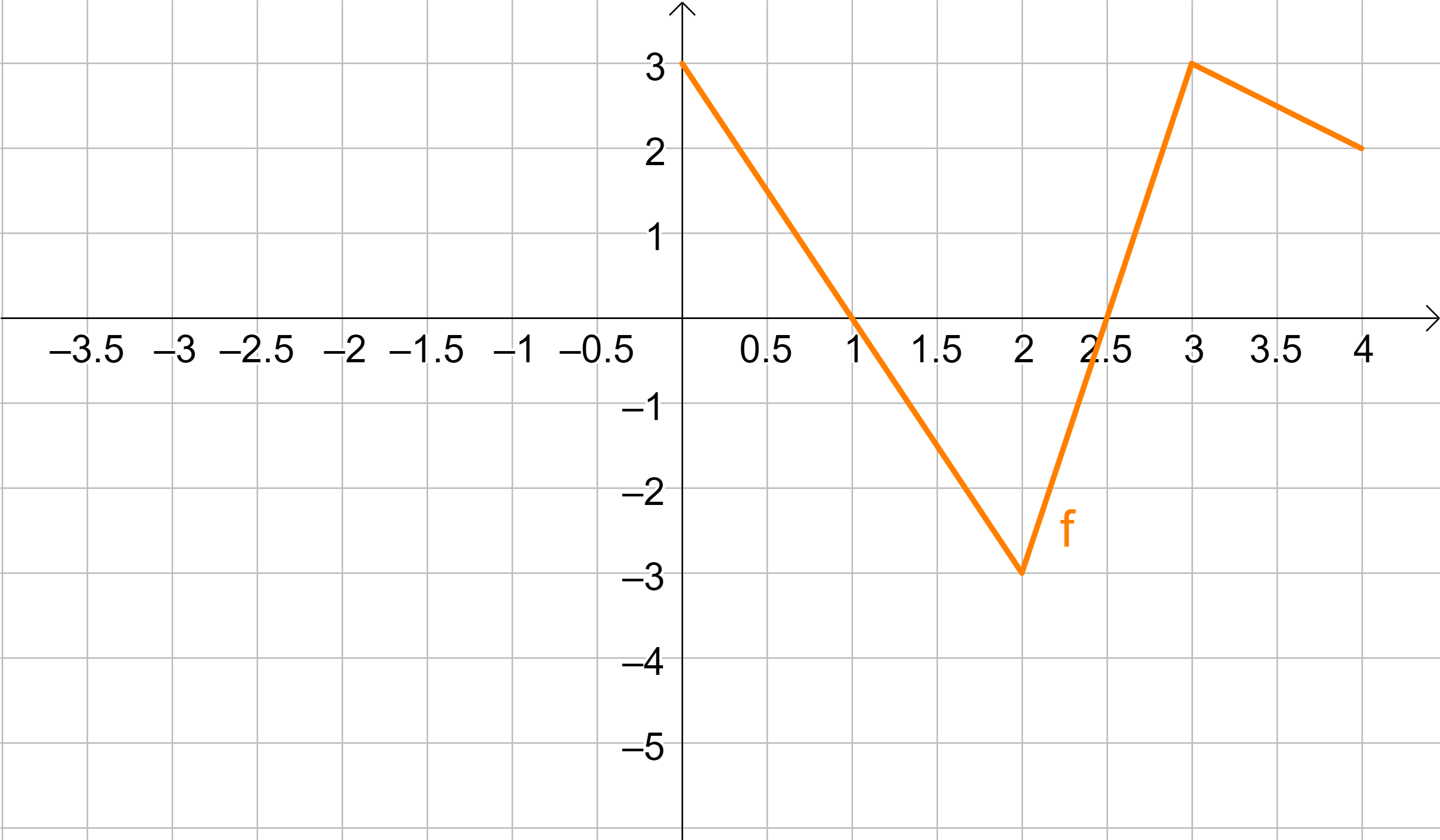